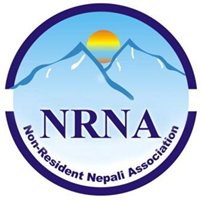 Terms of Reference

1)   Purpose
         The role of the NRNA Building Fund Raising Team is to              
          raise funds in support of obtaining, making ready and       
          furnishing a building for the Headquarters of the NRNA
2)   Term
       This Term of Reference is effective from 3rd March 2014    
       and continues until the building is acquired and occupied
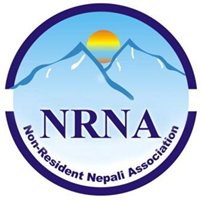 3) Aims and objectives:
To raise target of at least 15 crore rupees for the project
To develop fund raising strategy, planning and communication
Prospect and acquire appropriate land or property for NRNA Building
2
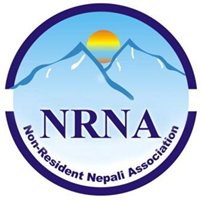 4) Composition of Membership

The NRNAFR Team is divided into three teams (refer to slide no.12).  Each team will have at least 5-8 members depending on the requirements.  For operational perspective its divided into six regions with each member representing each region and delegating task to each NCC as selected as top 20 Donor nations.  Each NCC will have discretion to appoint volunteers as it fits right. 
 
5) Meetings
Meetings will be held at least 2 times a month. Additional meetings may be held at the discretion of team following a consultation with the Chair.
 6) Reporting Relationship:
The Team will report to the Chair or the Task Force, President NRNA-ICC.
3
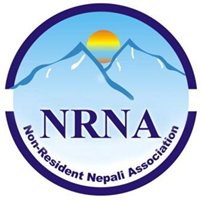 Strategy:  
Through GNCT
identify top 20 NRN-NCC nations and pledge a minimum threshold amount by the member countries 
Identify the list of potential sponsors; corporate or individual funders and assume the lead for fundraising activities
Through NRNA membership fees/levy etc.
Through GET
Organise fund raising events, raffles, movie nights, world wide concerts etc.
Identify and maintain a list of Implements, monitors and evaluates all fundraising strategy once it is adopted. 
Develop and maintain procedures to ensure that all monies are accounted for and activities are ethical and responsible
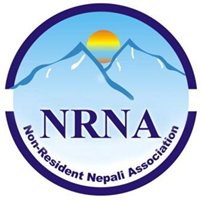 Through LPAT:

Explore and prospect properties that suits to build NRNA Building in Kathmandu
On finalised recommend the President to acquire property for NRNA Building